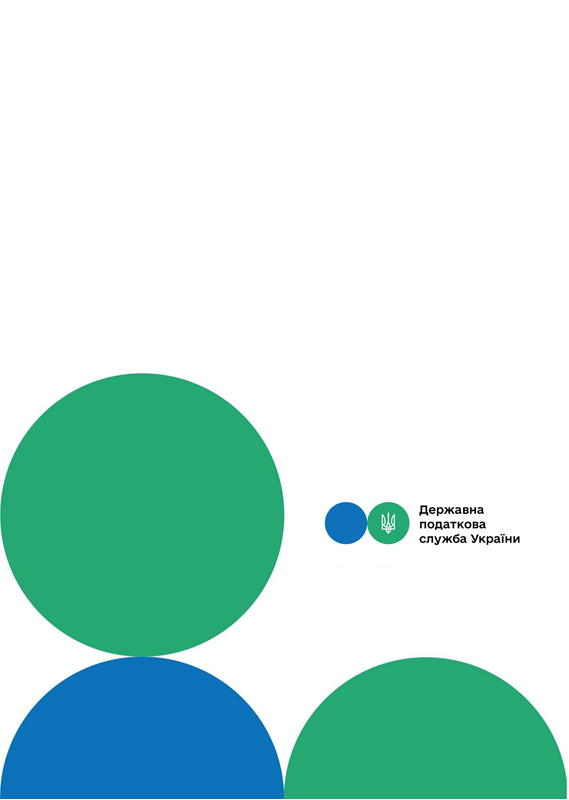 Головне управління ДПС у м. Києві
Друзі, підписуйтеся на офіційні сторінки Державної податкової служби України у соціальних мережах, де ви зможе переглянути новини, актуальні роз'яснення податкових новацій, а також інфографіки та коментарі керівництва та фахівців служби! Буде корисно та цікаво!
Спілкуйтеся з Податковою службою дистанційно за допомогою сервісу  «InfoTAX»:
Порядок та терміни реєстрації ПРРО
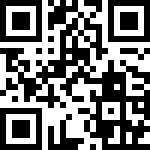 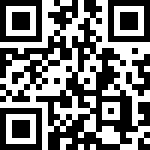 канал ДПС «Telegram»
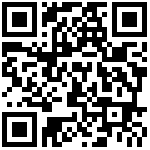 сторінка на «Youtube» каналі ДПС
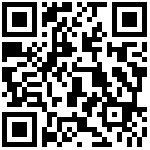 сторінка на ДПС на «Facеbook»
Офіційний веб-портал  Державної податкової  служби України: tax.gov.ua
Інформаційно-довідковий департамент ДПС: 0-800-501-007
Червень 2021
3
Про результати обробки реєстраційної заяви, суб’єкту господарювання надається або направляється інформація засобами Електронного кабінету або засобами телекомунікацій: 
                у день отримання реєстраційної заяви, якщо реєстраційна заява, надійшла не пізніше 16.00 робочого (операційного дня); 
           не пізніше наступного робочого дня, якщо реєстраційна заява надійшла після 16.00 робочого (операційного дня). 
Порядок реєстрації, ведення реєстру та застосування програмних реєстраторів розрахункових операцій затверджено наказом Міністерства фінансів України від 23 червня 2020 року № 317 «Про внесення змін до наказу Міністерства фінансів України від 14 червня 2016 року № 547».
Головне  управління  ДПС  у  м. Києві повідомляє, що для реєстрації програмного реєстратора розрахункових операцій (далі – ПРРО) складається Заява   про   реєстрацію  програмних реєстраторів  розрахункових  операцій за ф. № 1-ПРРО (J/F 1316602) (далі – реєстраційна заява). 
           Реєстраційна заява в електронній формі подається за основним місцем обліку суб’єкта господарювання як платника податків до фіскального сервера засобами Електронного кабінету (портального рішення для користувачів або програмного інтерфейсу (API)) або засобами телекомунікацій. 
             У разі відсутності підстав для відмови у реєстрації, ПРРО реєструється шляхом присвоєння програмним забезпеченням фіскального сервера фіскального номера ПРРО із внесенням даних до Реєстру програмних реєстраторів розрахункових операцій. 
            Про реєстрацію ПРРО суб’єкту господарювання направляється інформація у другій квитанції із зазначенням присвоєного під час реєстрації фіскального номера ПРРО.
тРАВ
1
2